Change Communication Measurement Dashboard Template
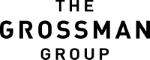 Change projects typically require regular reporting to track progress of key performance indicators (KPIs), and communication results should be part of this regular cadence. Consider using this template or something similar to document and reinforce the importance and value of change communication activities. A fully editable slide follows on the next page. Keep the prompts that are relevant to your change project and update any others as needed.
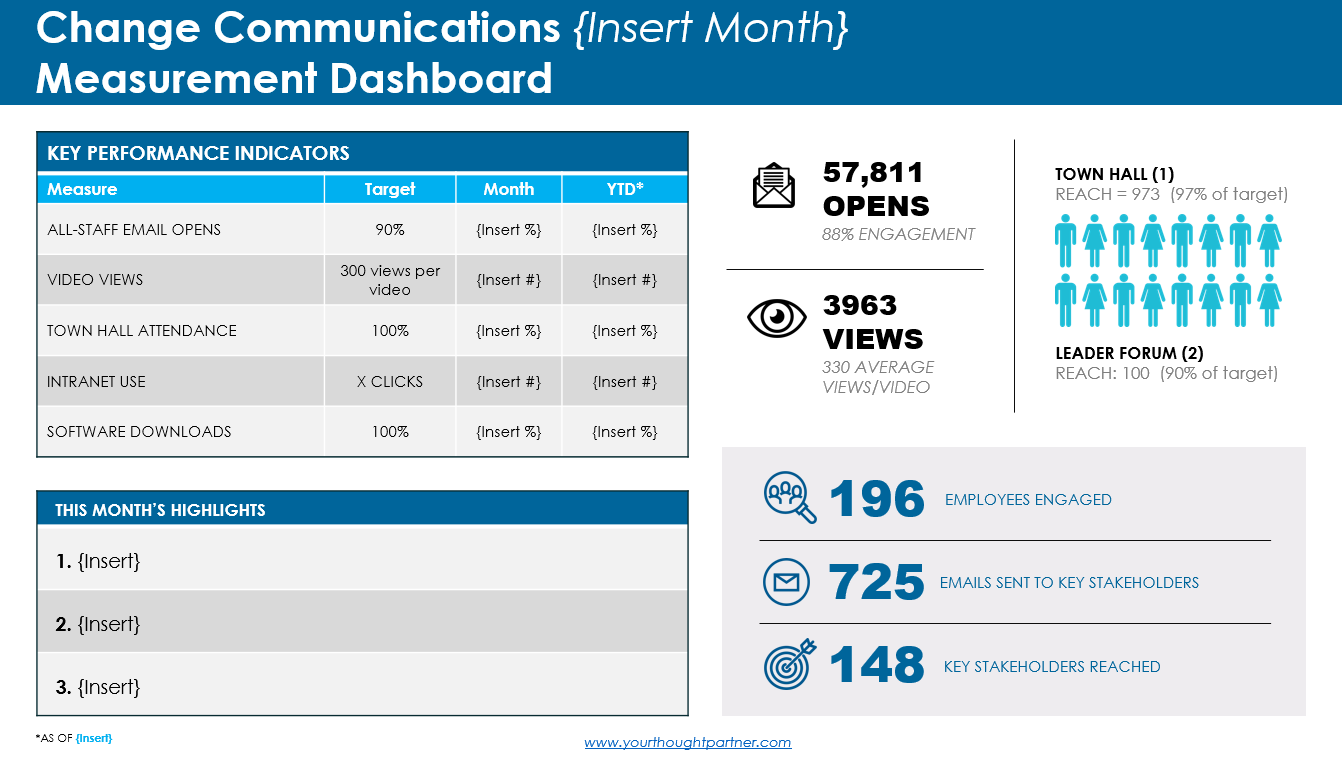 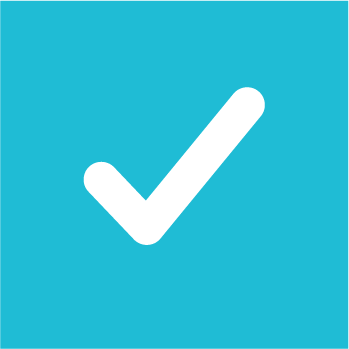 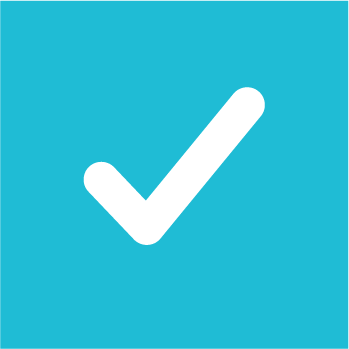 Decide on a cadence that works for your project (e.g. month or quarter)
Modify this chart with your KPIs, targets and results
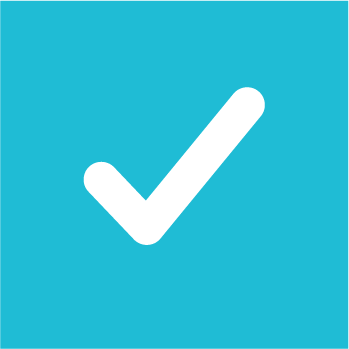 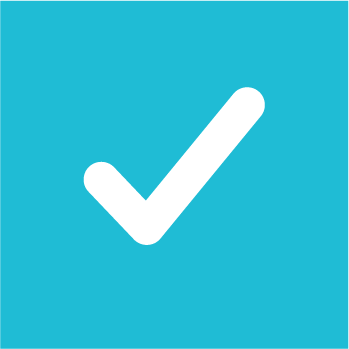 Use icons and graphics to draw attention to the most important data
Call attention to notable  accomplishments in each report
www.yourthoughtpartner.com  |  @ThoughtPartner
© The Grossman Group
Change Communications {Insert Month} Measurement Dashboard
57,811OPENS
88% ENGAGEMENT
TOWN HALL (1)
REACH = 973  (97% of target)
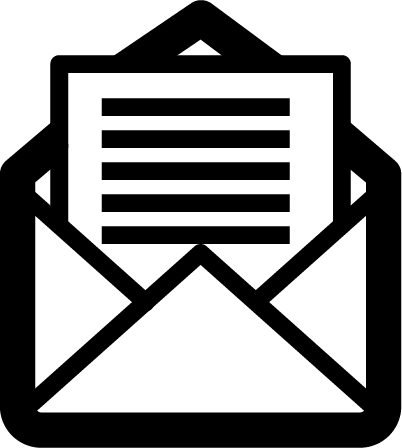 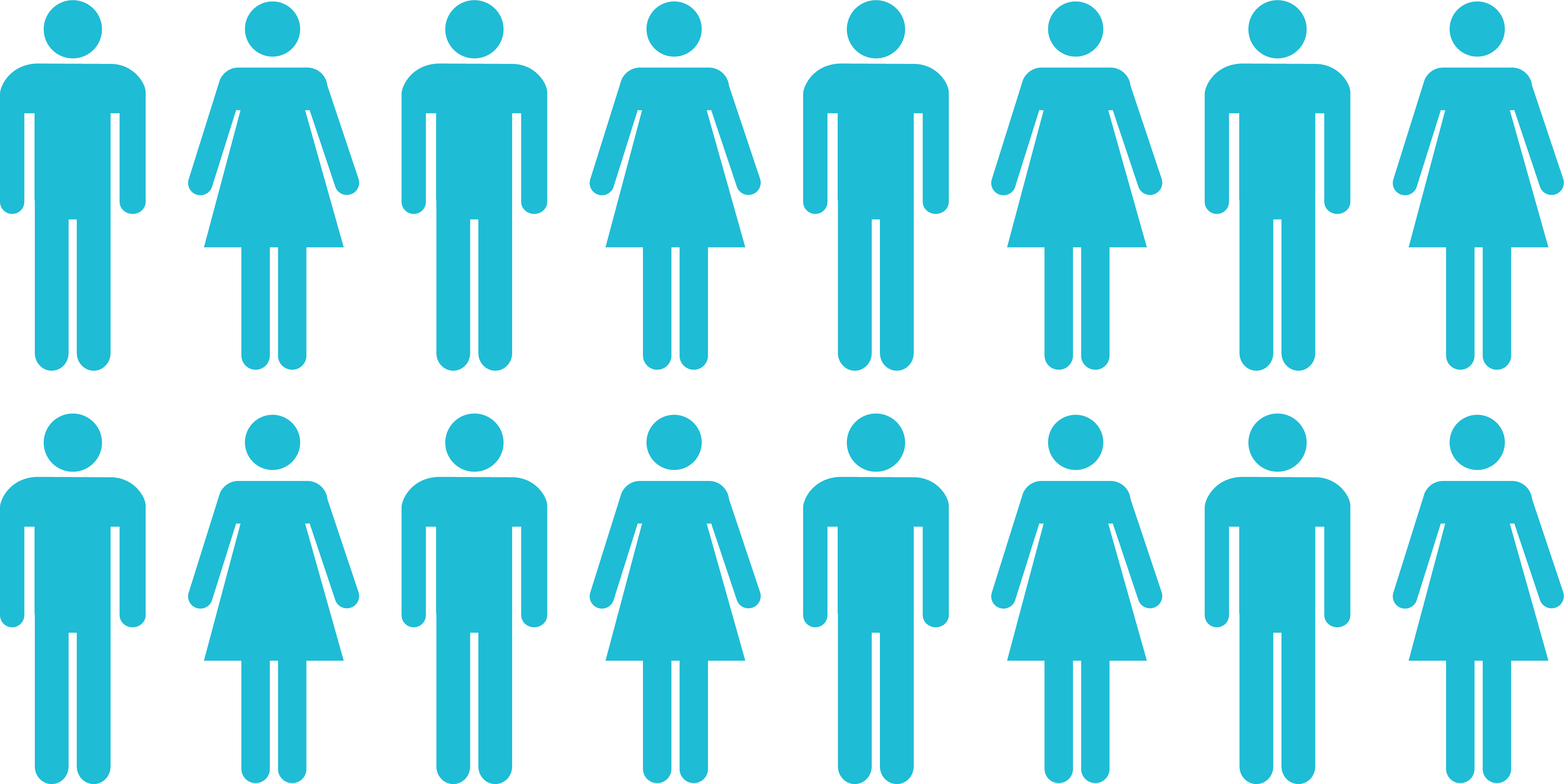 3963 VIEWS
330 AVERAGE VIEWS/VIDEO
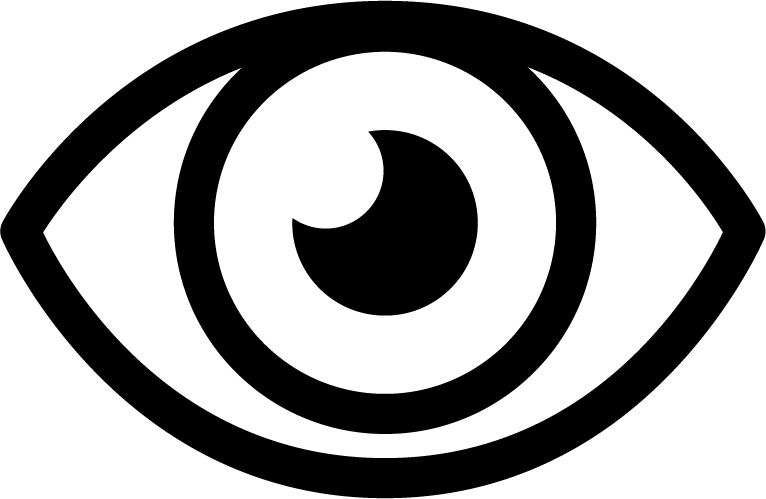 LEADER FORUM (2) 
REACH: 100  (90% of target)
196
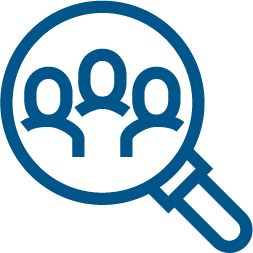 EMPLOYEES ENGAGED
725
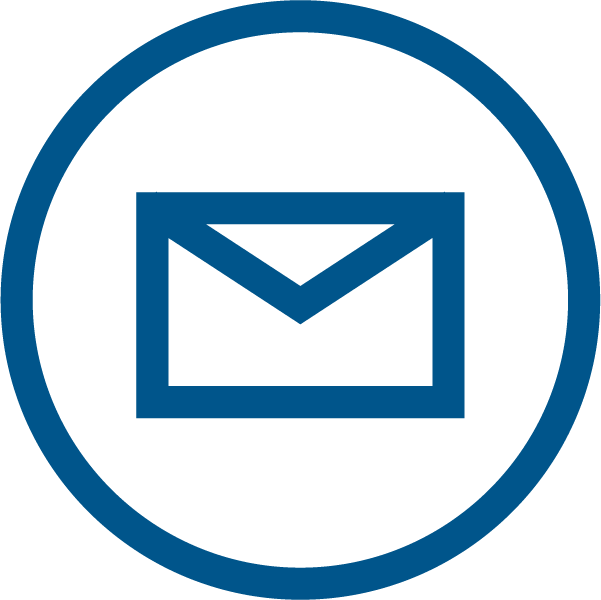 EMAILS SENT TO KEY STAKEHOLDERS
148
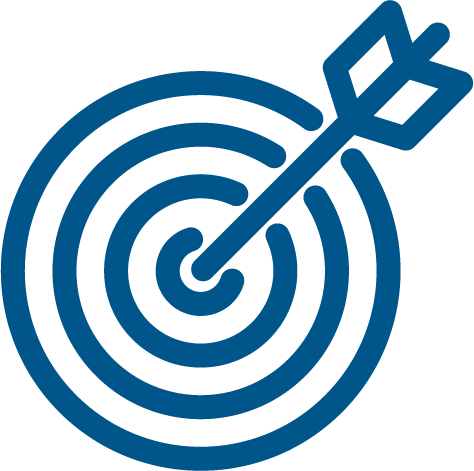 KEY STAKEHOLDERS REACHED
*AS OF {Insert}
www.yourthoughtpartner.com
[Speaker Notes: Enter the information on the measures and targets you are using under “Key Performance Indicators”
Each month, enter and update information on results for the month and year-to-date figures
Summarize key highlights you want to merchandise below it
Use the graphics on the right as alternate ways to showcase the data]